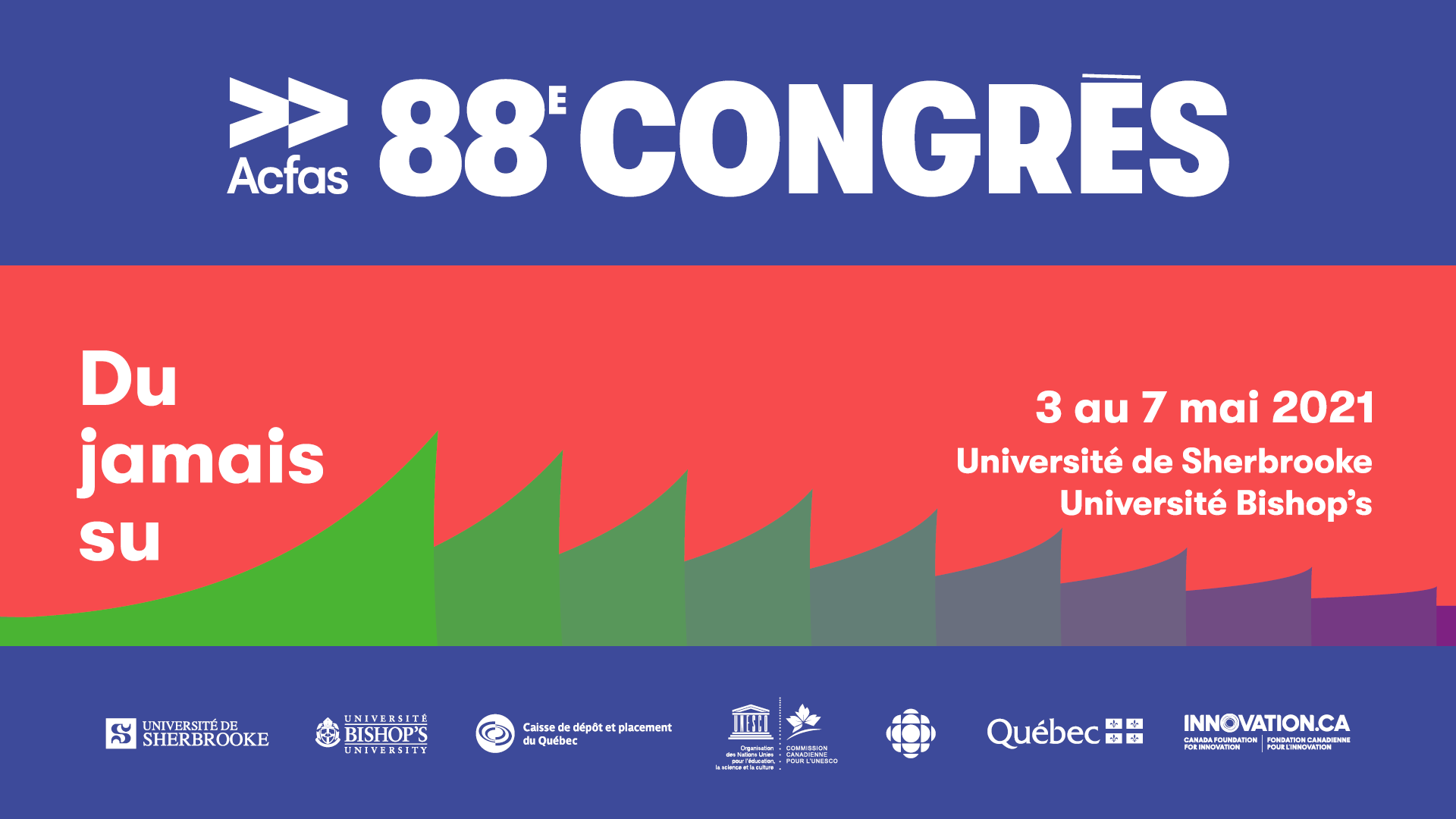 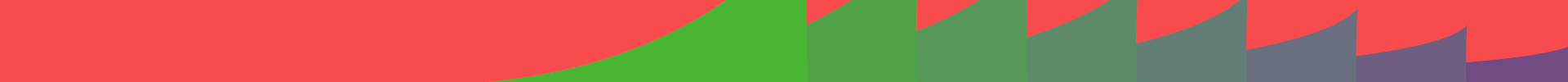 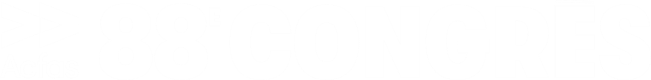 L’alchimie du corps souffrant chez Abû Bakr al-Râzî  « Une médecine ésotérique dévoilée »

Okba DJENANE

Enseignant-Chercheur
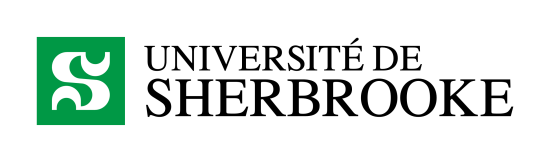 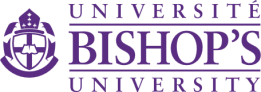 2
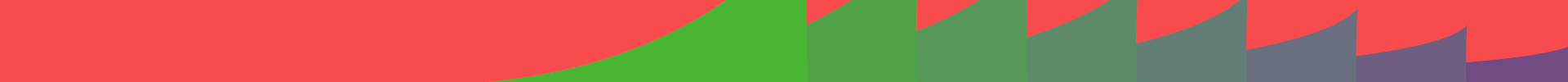 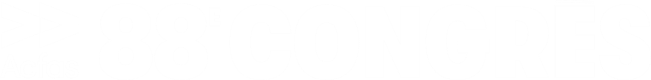 Plan de présentation
Introduction ;
L’astronomie inférieure ;
 L’attraction : affinité ou disparité ? 
La génération et la corruption; 
Conclusion
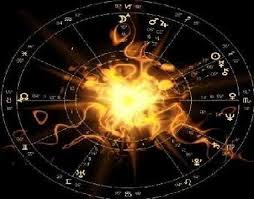 3
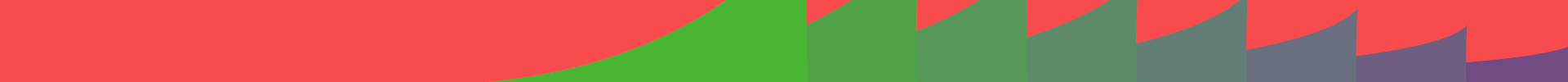 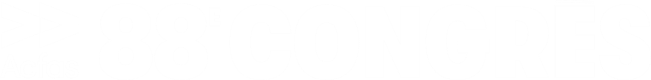 Al-Râzî (865 – 925) au nom latinisé en Rhazès ;
Bien qu’il soit un médecin Il est attiré par l’aspect alchimique de la médecine ; 
Ce qui donne au corps souffrant une définition occulte ;
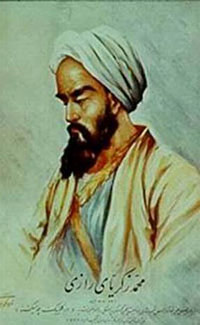 4
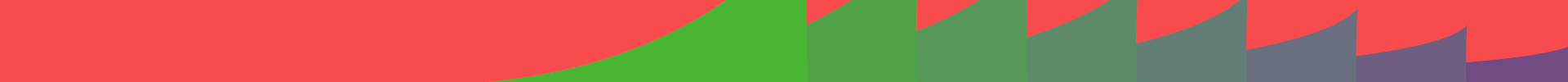 Les membres
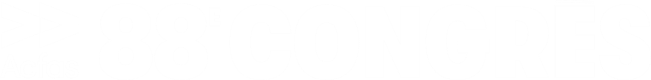 La composition du corps humain
Les simples
Les composés
Les homéomères
Les anhoméomères
Semblables
Dissemblables
5
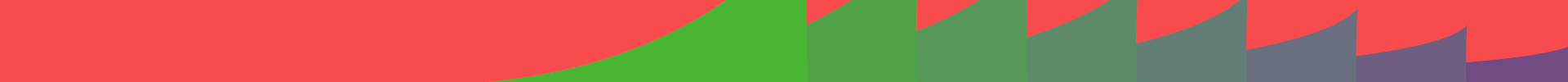 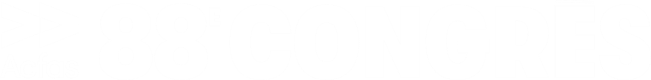 La composition du corps humain
L’atome est un facteur important pour la décomposition du corps composé ;   
La transformation donne un sens alchimique à la souffrance ; par le biais d’une Ame Sensible et Vivante .
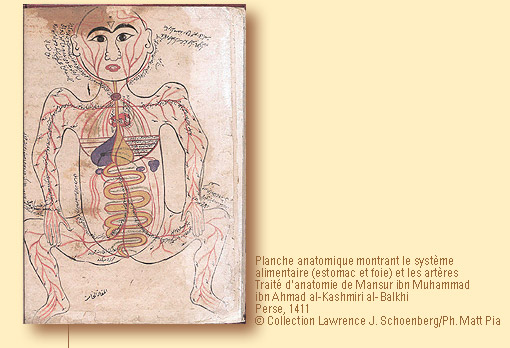 6
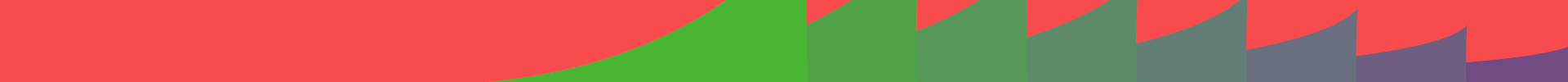 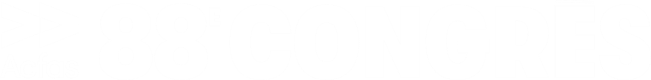 L’alchimie ou l’astronomie inferieure ; prend tout son sens en la joignant à la médecine ;
Si en alchimie on transforme les métaux vils en or ; 
En médecine on métamorphose le malade en lui rendant sa santé.
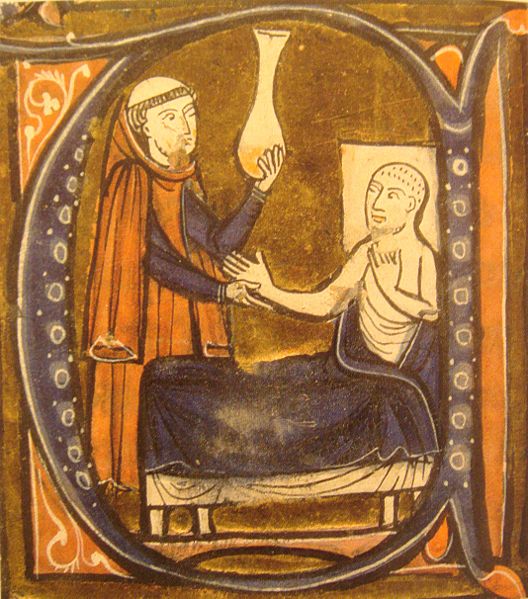 7
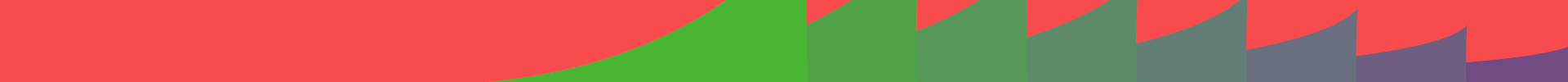 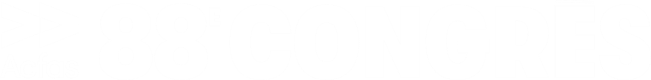 L’astronomie inférieure
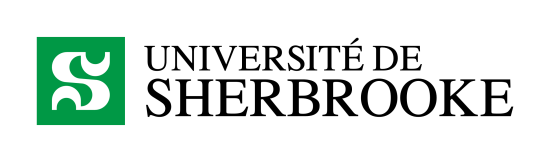 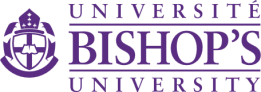 8
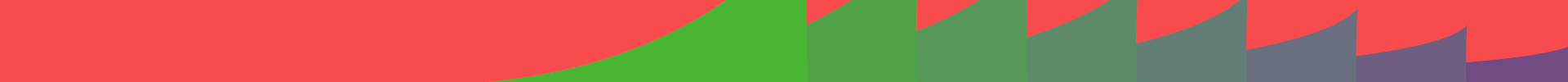 La composition
La décomposition
La génération
La corruption
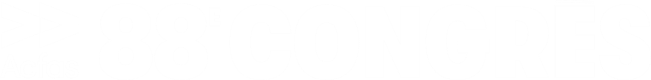 La « transmutation » se fonde sur deux idées :
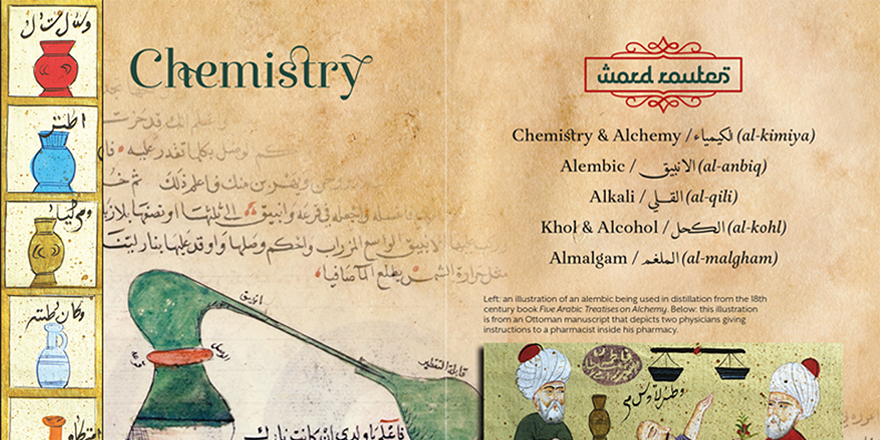 9
Des natures variables
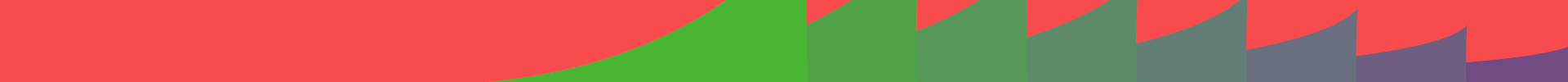 Les tempéraments
en qualité
en quantité
Les humeurs
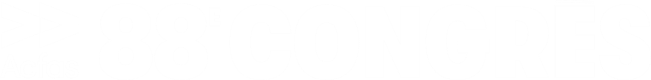 L’ensemble des organes est unique dans chaque corps, et donne la structure suivante :
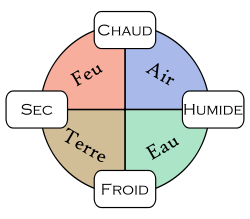 Les niveaux dépendent d’une échelle alchimique
10
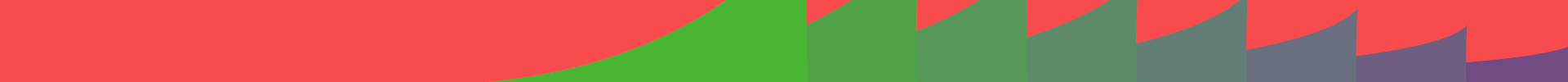 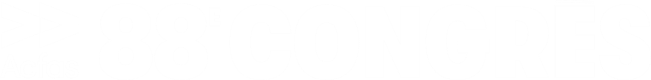 Chaque être est installé à un niveau de la création
Deux sortes de Transformations possibles
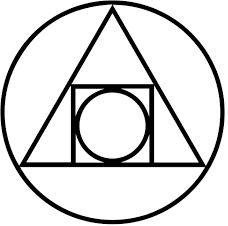 Le genre
Le niveau
Les Transformations sont faites
La Nature (Pierre Ph.)
L’alchimiste
La Transformation répond au système des qualités occultes
Chaque chose à un côté intérieur caché ou intime
11
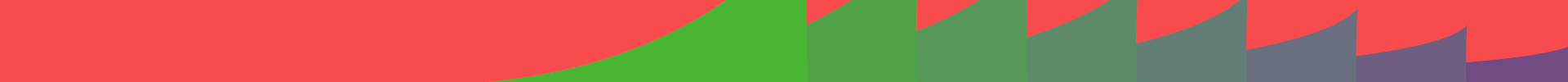 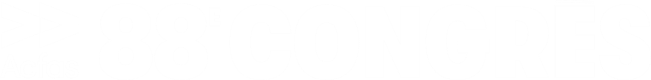 Les œuvres razienne ne contiennent pas de spéculation arithmologiques ;
Mais elle orientent vers une chimie expérimentale en train de naître ;
La transmutation a pris un autre sens ; 
Le médecin doit écouter la nature, en lui tendant ce dont elle a besoin !
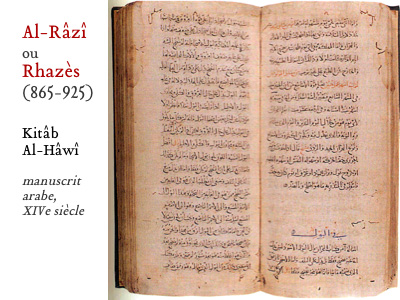 12
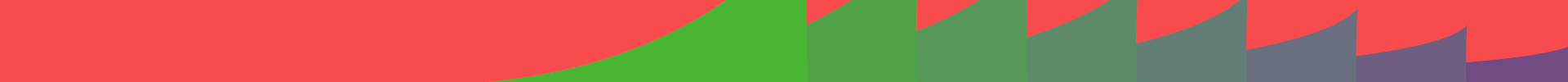 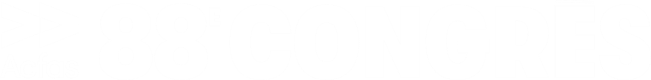 L’attraction : affinité ou disparité ?
13
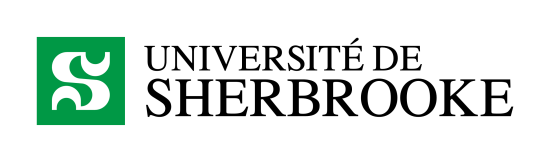 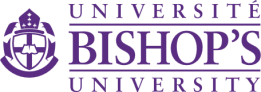 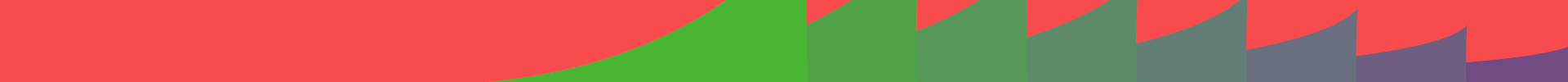 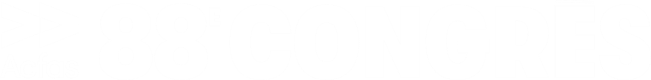 L’alchimie est basée sur une « sympathie universelle » qui unit les parties vivantes de l’Univers ; 
L’Aphorisme de Platon (m. 348).
«La nature accompagne nécessairement la nature, la nature vainc la nature, elle se réjouit de la nature ».
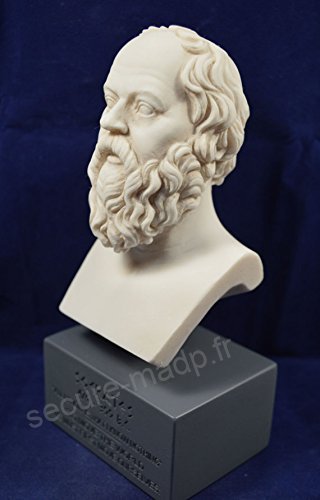 14
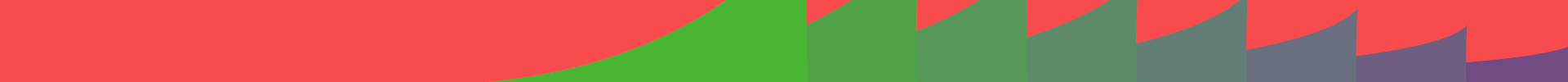 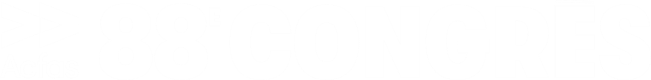 La cause de l’attraction est-ce par :


L’attraction est causée par la disparité ; 
Une force dans les choses mesurée par la qualité ; 
Ex. un médicament laxatif peut attirer certaines humeurs que d’autres, etc.
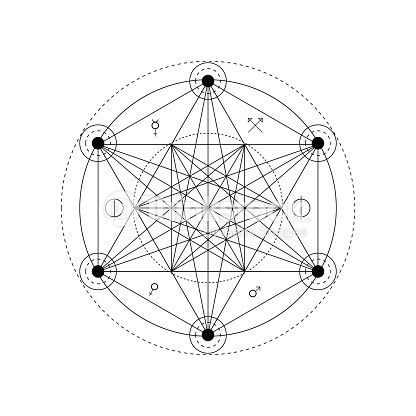 15
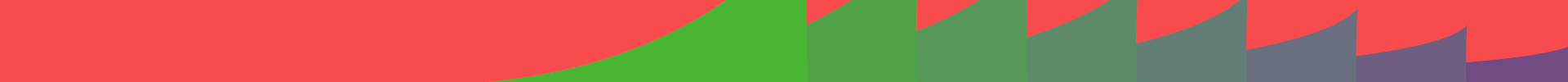 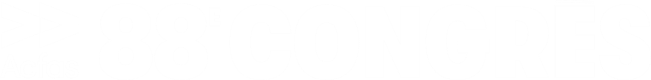 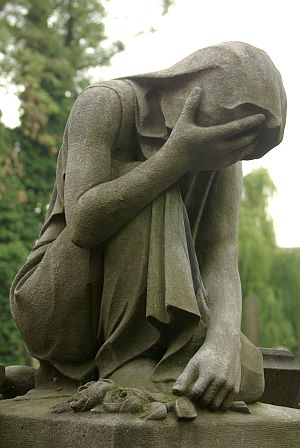 Les corps sont composés différemment, de même leurs facultés à endolorir ;  
Leur guérison se fait par un effet contraire  à l’effet initial ;
Un remède aspirant à un remède d’une nature opposée à celle de la maladie ; 
Si le corps est confronté à un corps différent, ceci engendre une douleur.
16
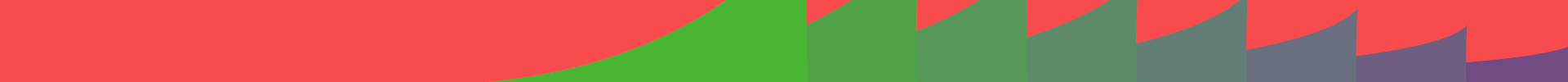 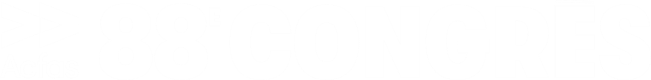 La disparité al-Mukhalafa ne peut pas être un facteur d’attraction et de traitement ;
Accepter l’attraction paraît contradictoire avec la règle razienne suivante : 
« L’existence de ce que l’on aime correspond et convient à la nature »; 
Comment peut-on faire équivaloir ces deux principes ?
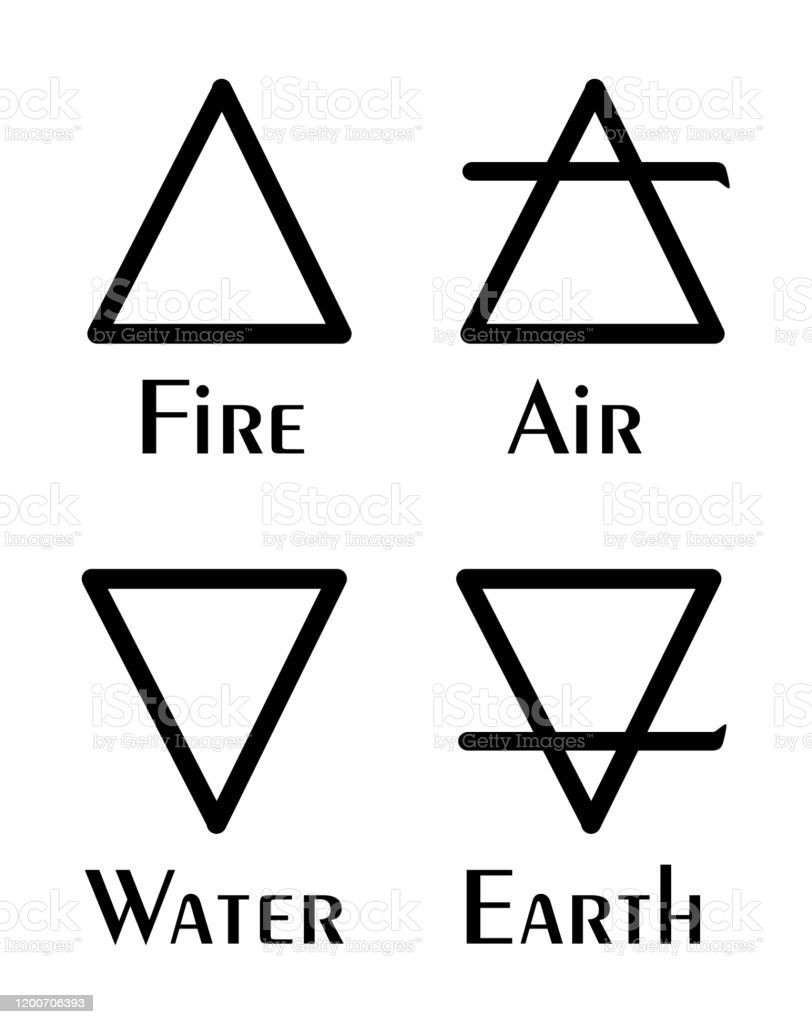 17
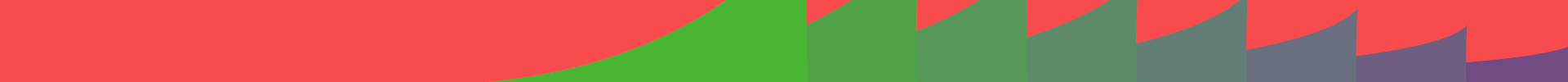 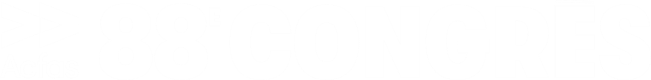 L’attraction faite par l’inconvenance; dans le cas où un convenant est sujet de séduction ;   
La séduction par la disparité n’enfreint pas la loi de la convenance ; 
Al-Râzî nous parle des plaisirs et de leurs opposés ; Ex. voix aigüe           voix grave   
Le principe de sympathie, s’alimente tantôt par la convenance tantôt par la disparité.
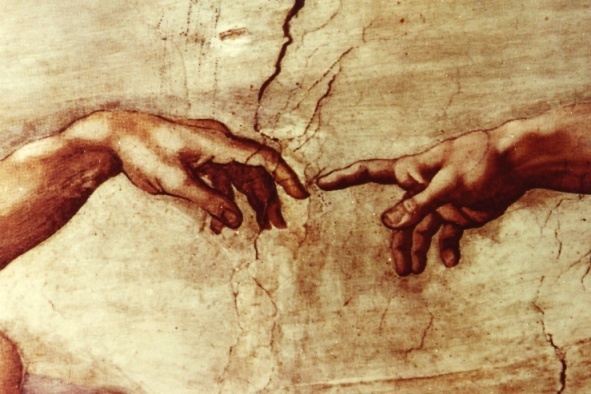 18
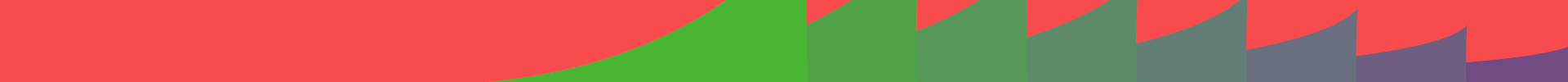 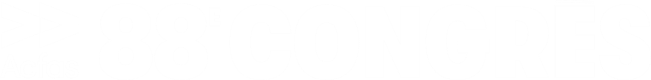 La génération et la corruption

 La souffrance, est-elle inhérente à l’existence de l’homme ?
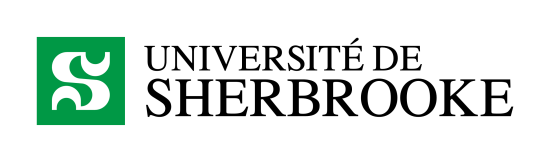 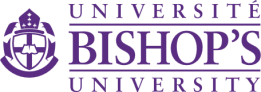 19
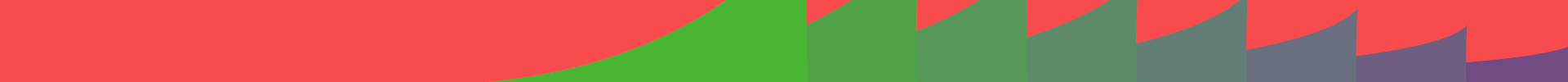 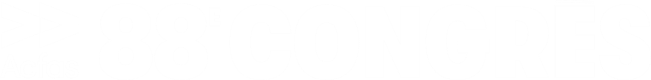 La cause de la souffrance est l’interpénétration de l’âme dans le corps qui se corrompt ; 
L’âme attachée demeure souffrante, après l’inévitable séparation ;
La souffrance est l’inadéquation entre la manière de voir les choses et leur nature réelle ;
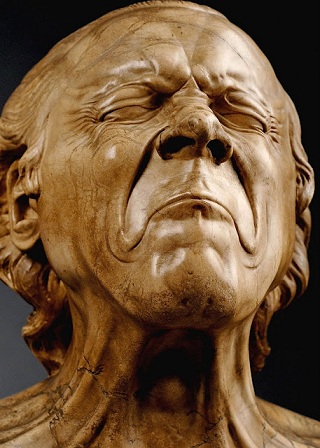 20
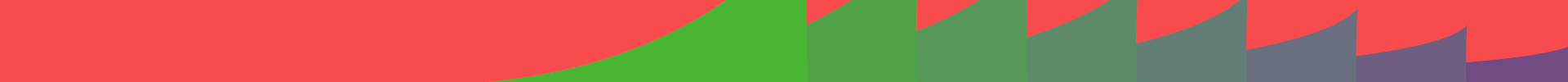 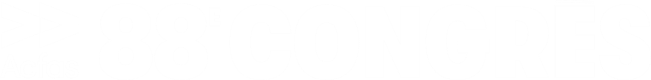 La souffrance s’explique par la difficulté d’accepter l’impermanence des choses aimées perdues ; 
      sentiment de frustration ; 
Les choses aimées sont candidates à la disparition suite à la corruption causée par la possession successive ;
al-Râzî invite l’homme à apprendre le principe de mutabilité des choses.
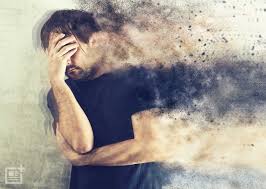 21
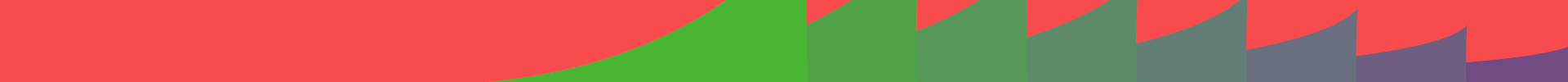 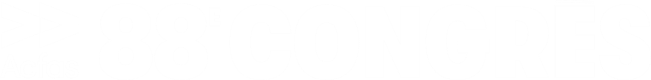 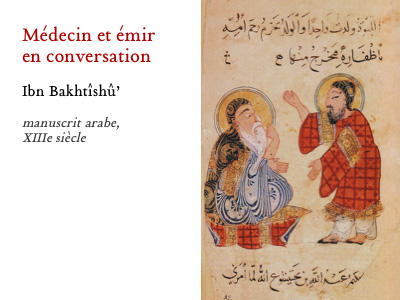 « L’homme intelligent scrute et contemple ce qui, dans cemonde, est affecté par la génération et la corruption. (…) tout en lui s’en va, s’oublie, change, se corrompt, et disparaît.». 
                          
                          La Médecine spirituelle
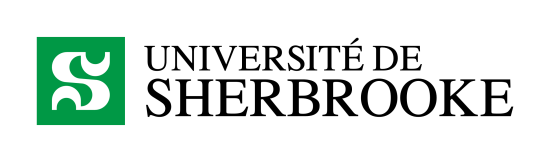 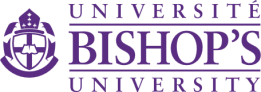 22
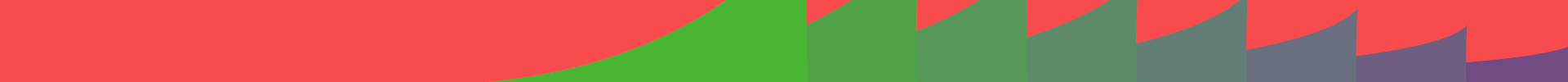 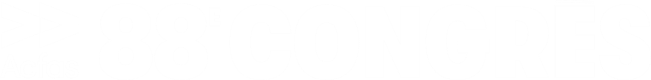 Merci de votre attention !
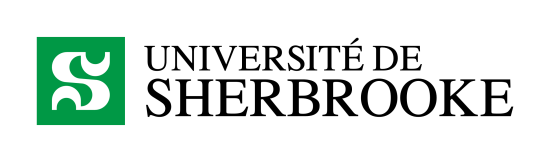 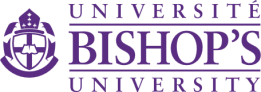 23
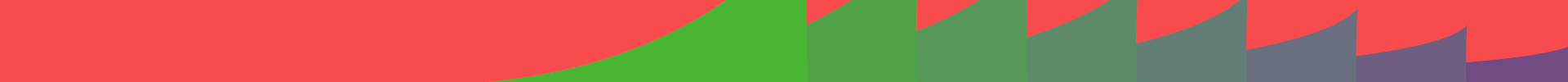 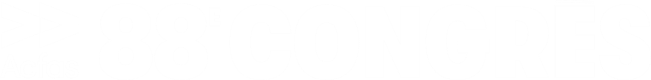 ORGANISATRICES
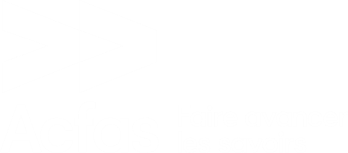 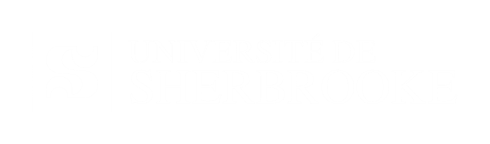 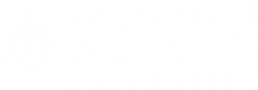 PARTENAIRES
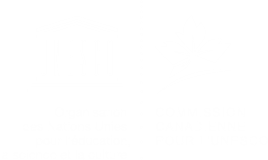 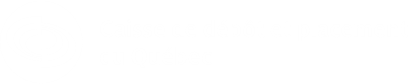 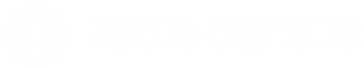 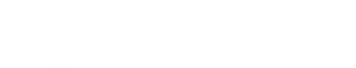 PARTENAIRES DES ACTIVITÉS SCIENTIFIQUES
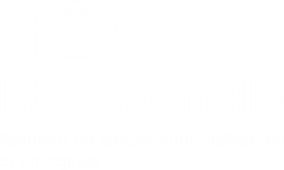 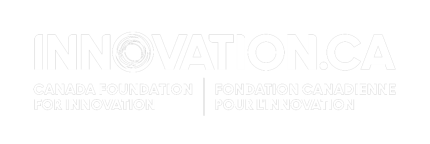 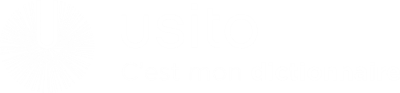 24